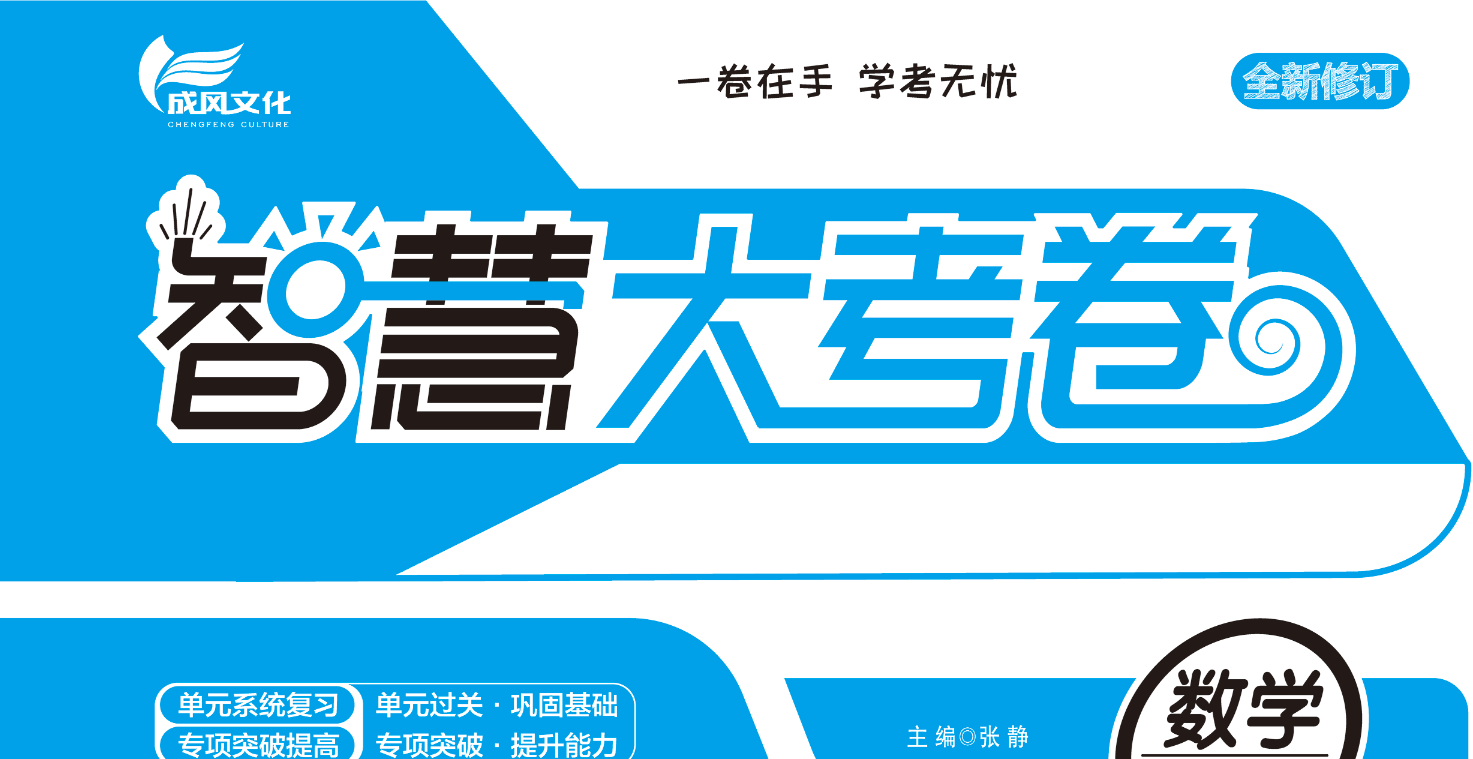 数学五年级下北数
期末综合模拟达标卷（二）
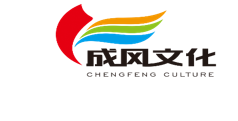 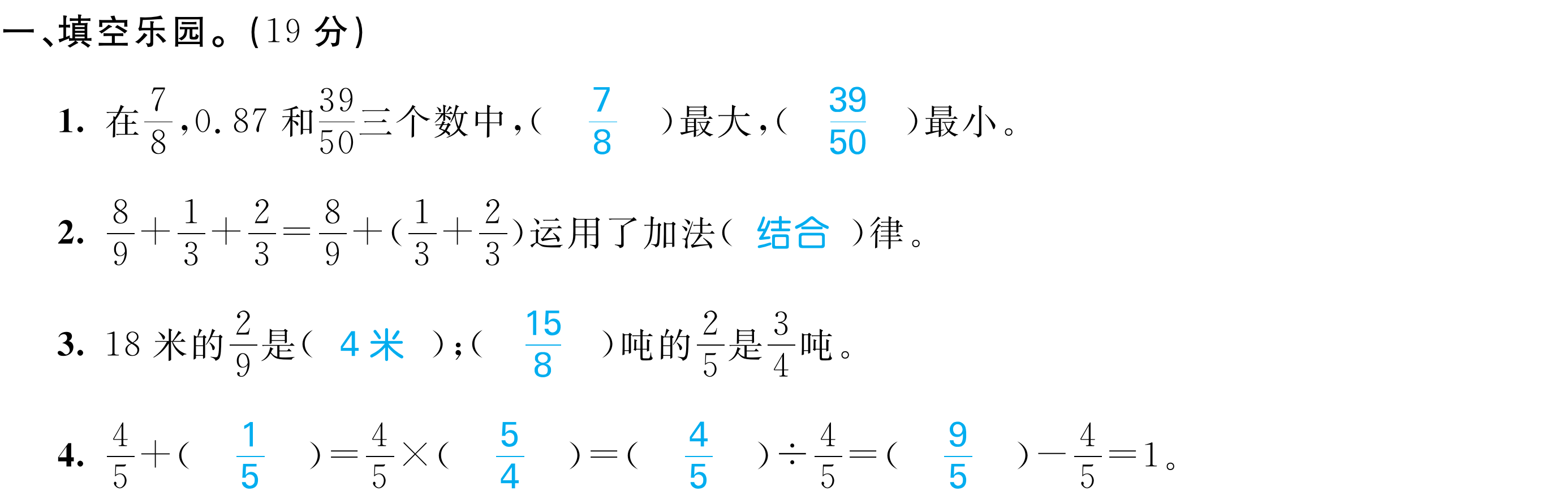 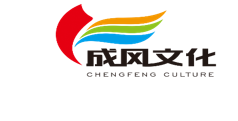 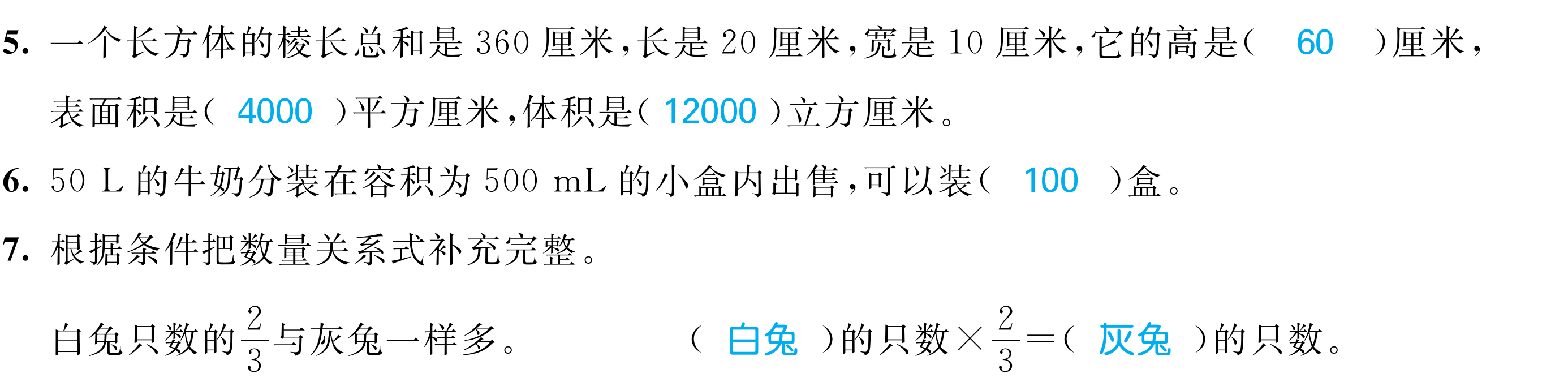 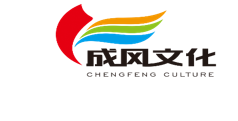 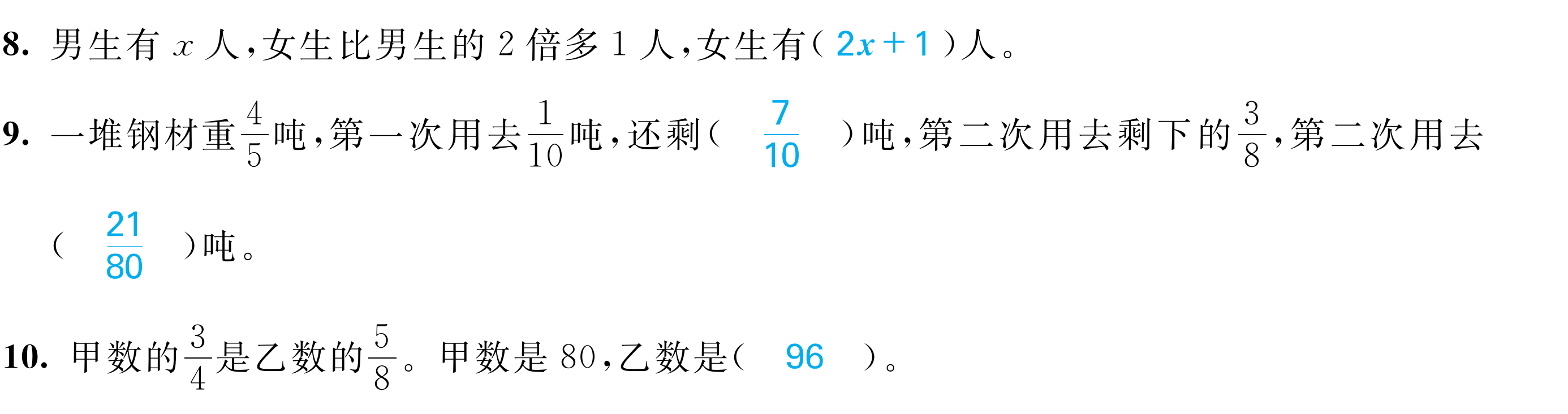 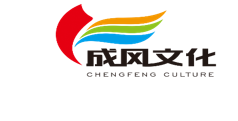 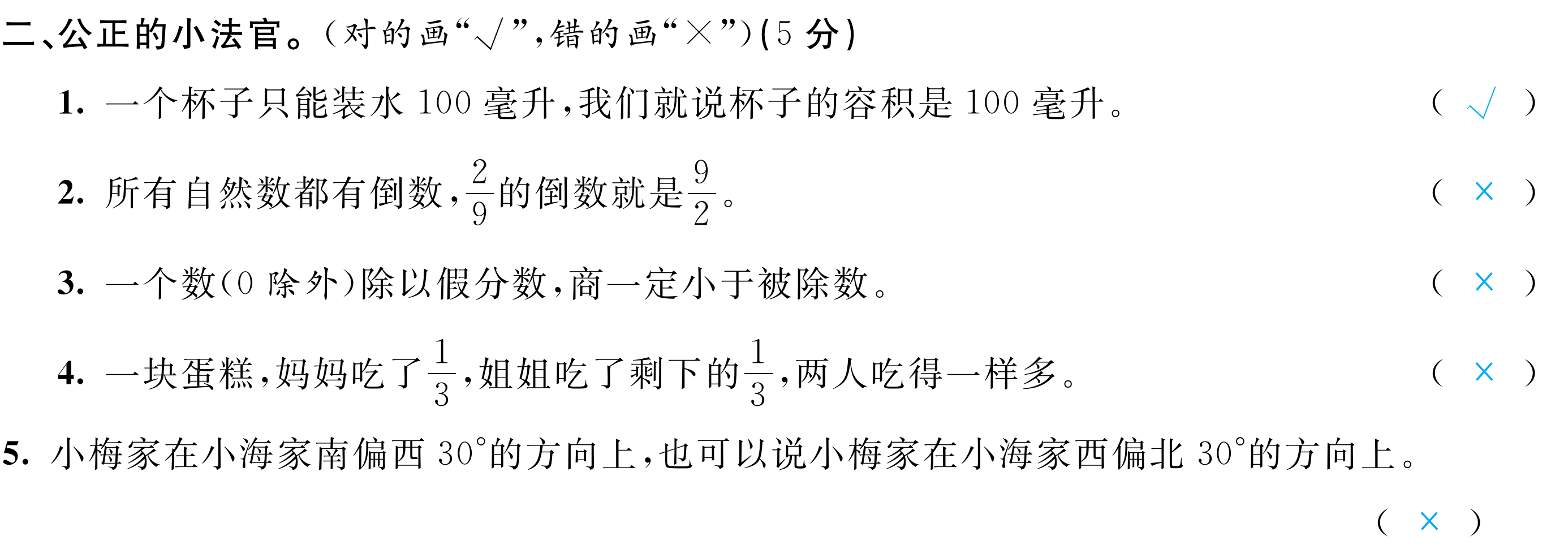 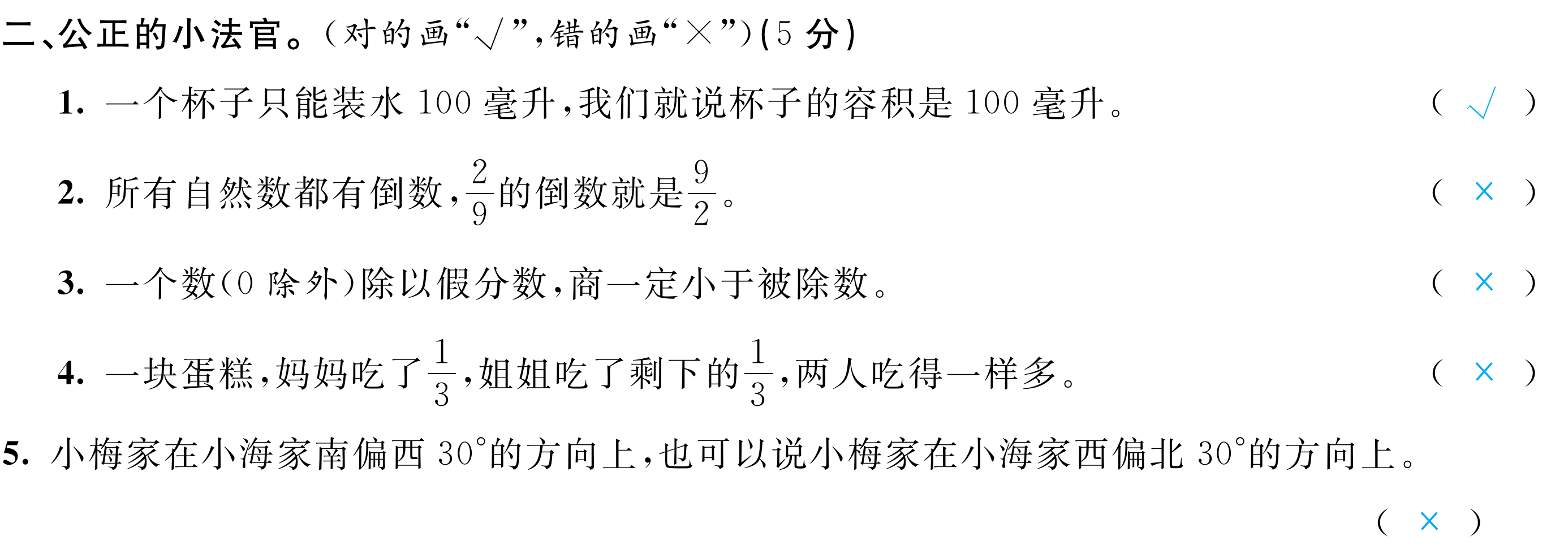 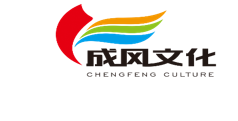 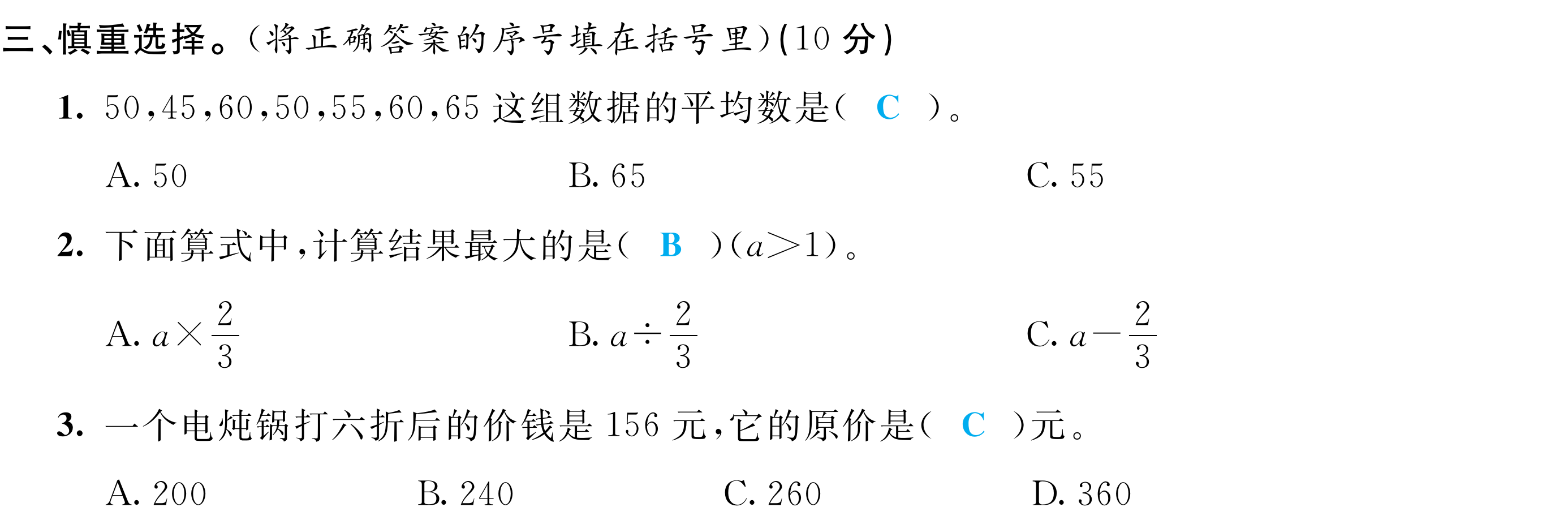 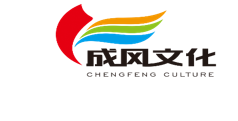 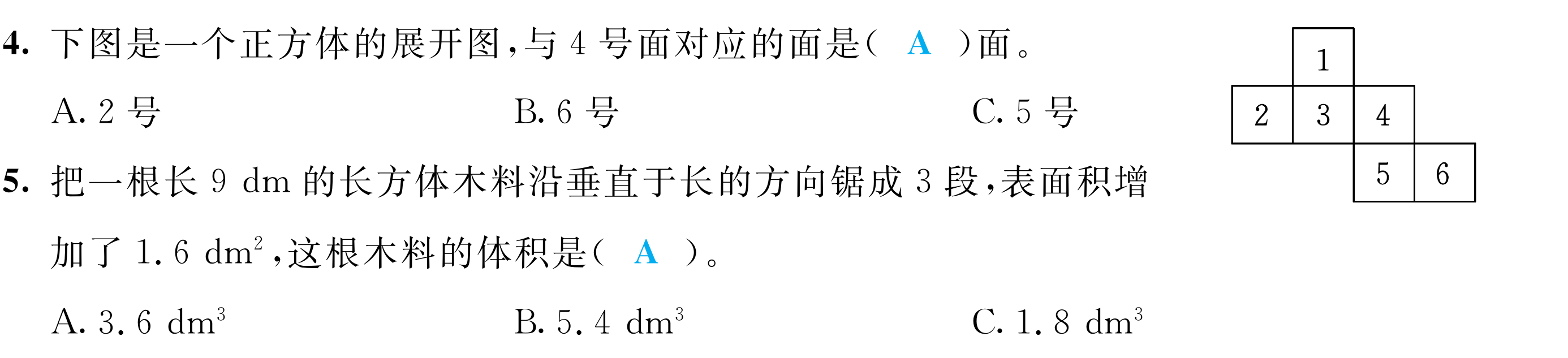 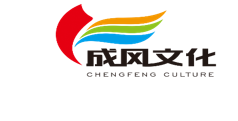 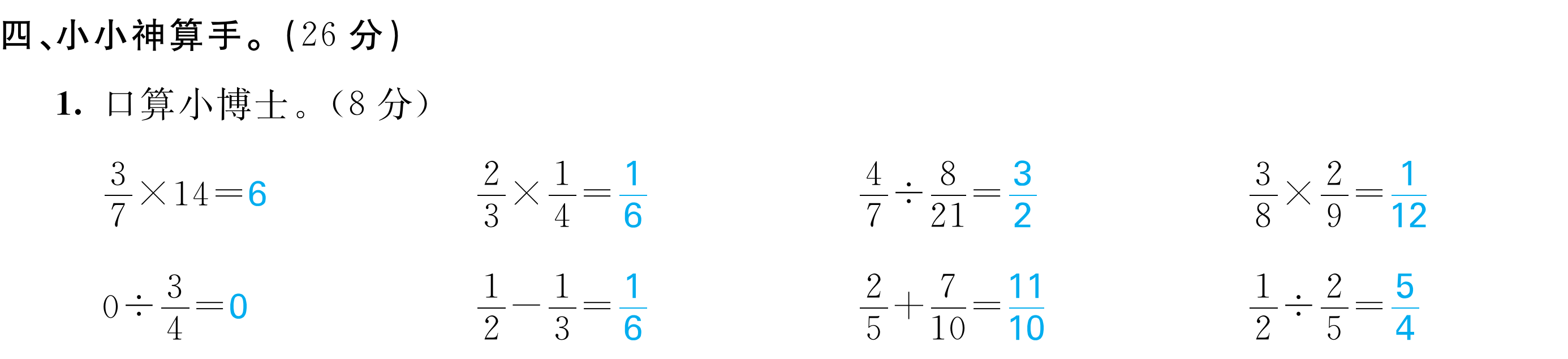 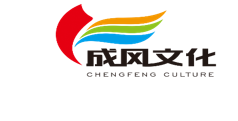 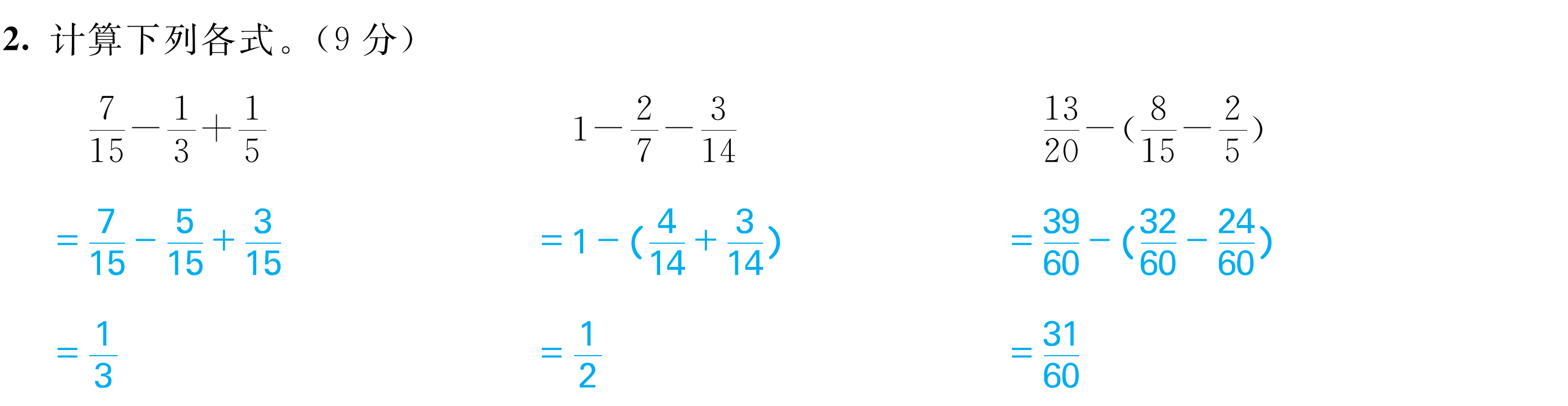 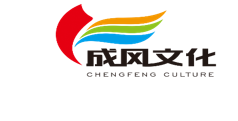 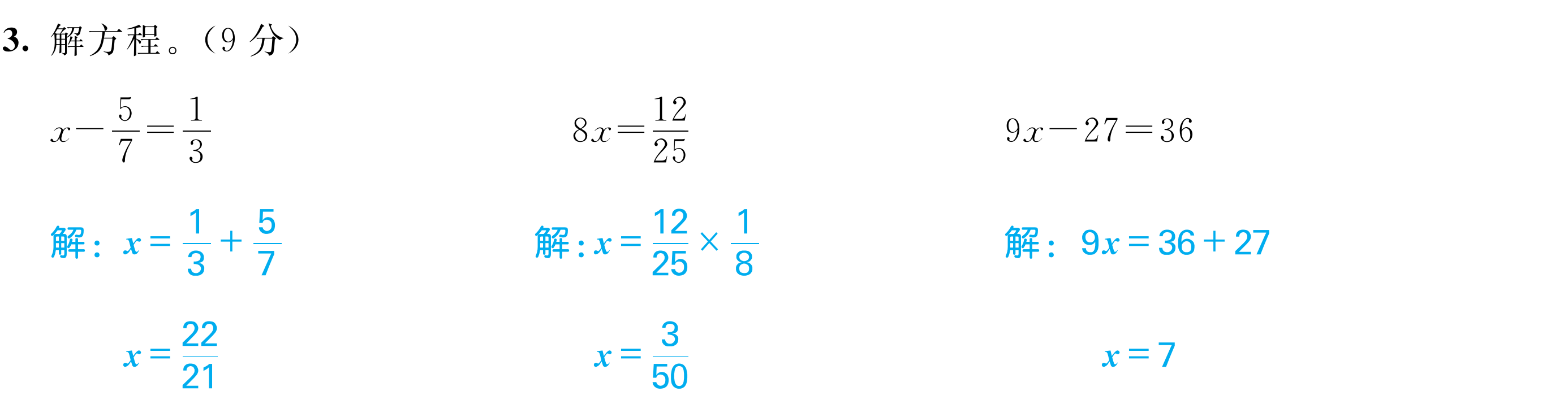 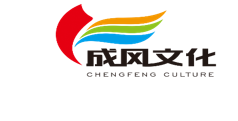 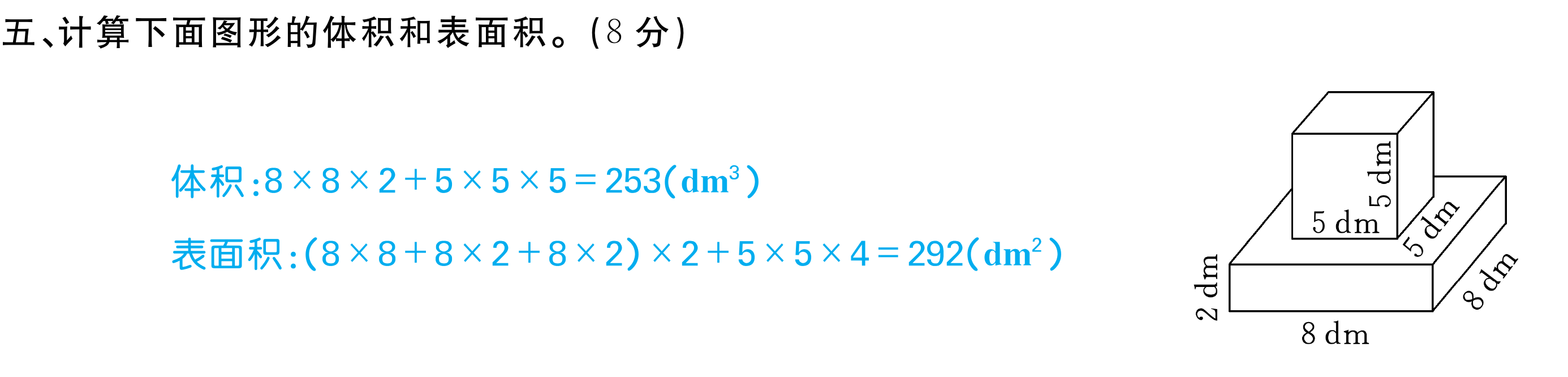 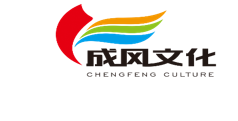 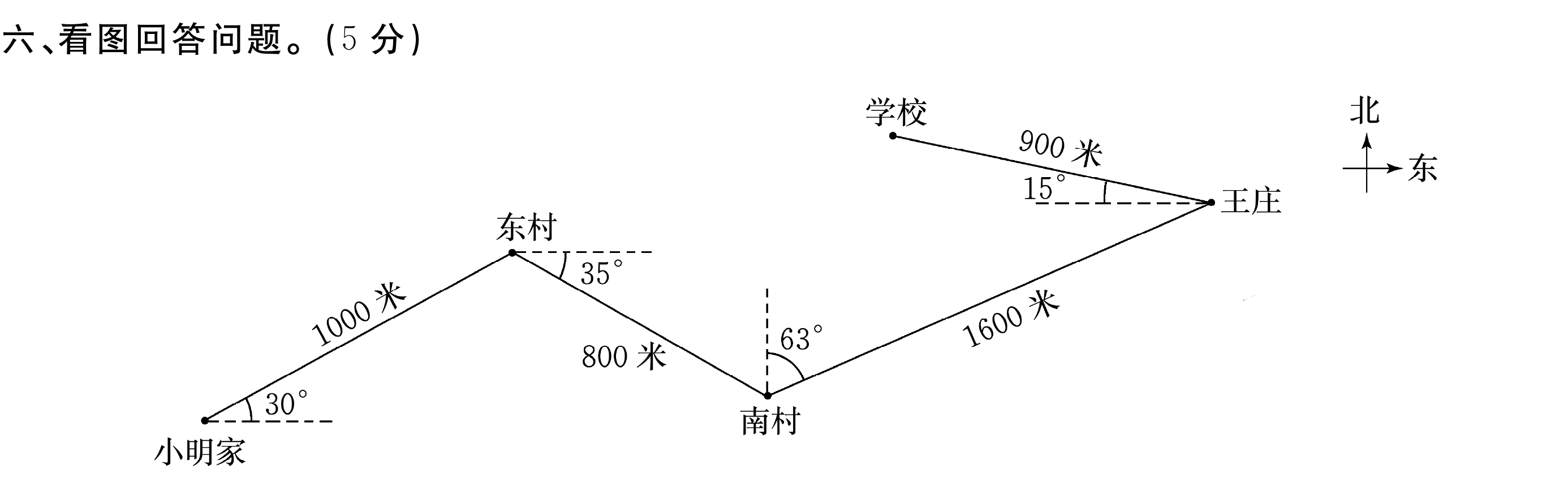 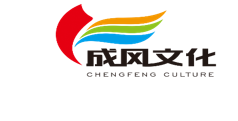 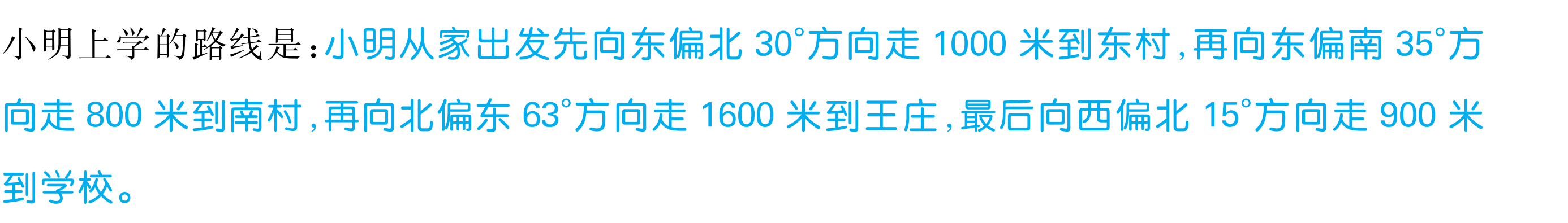 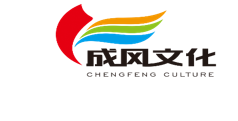 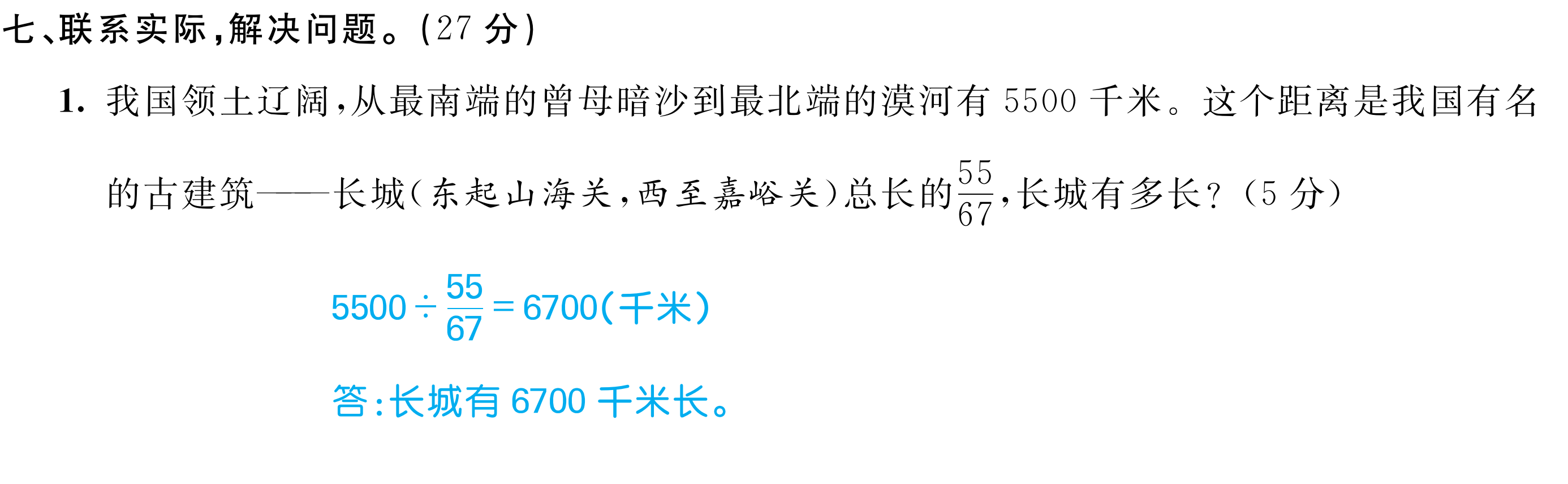 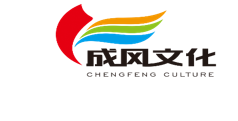 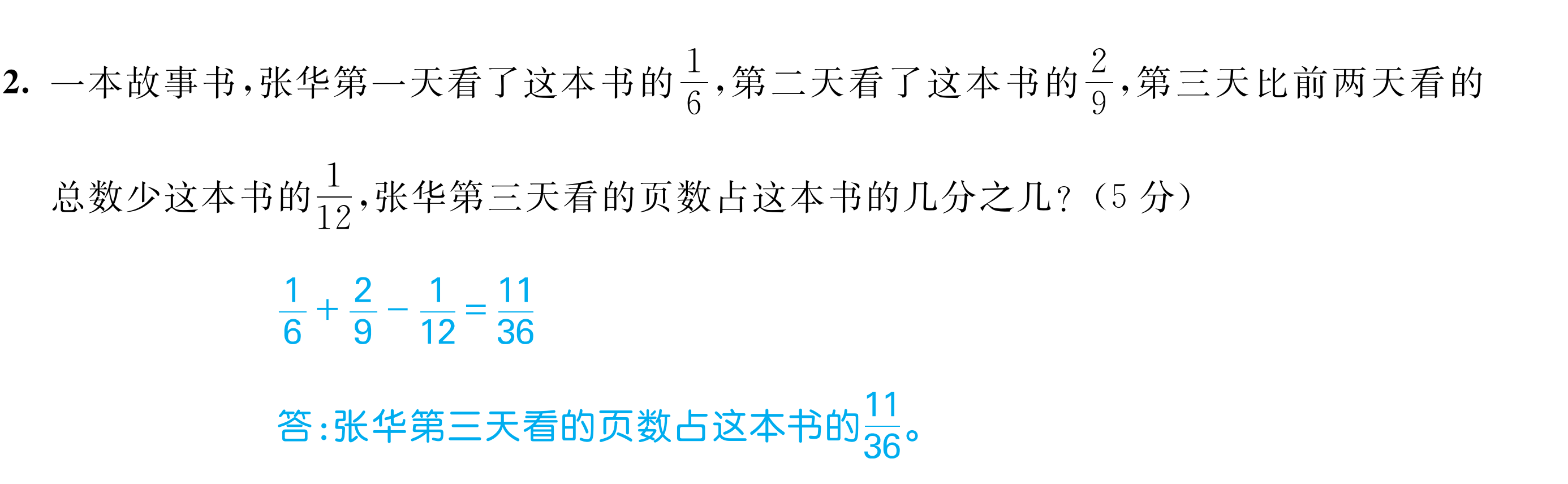 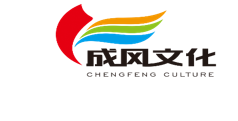 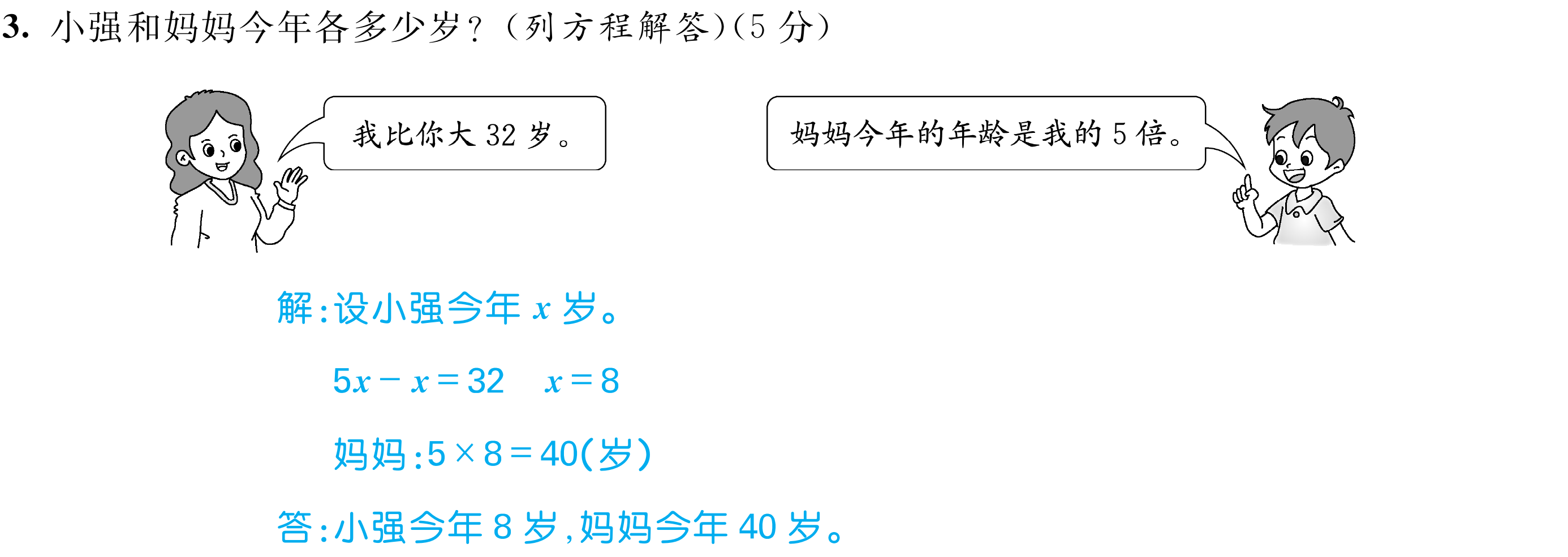 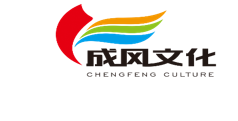 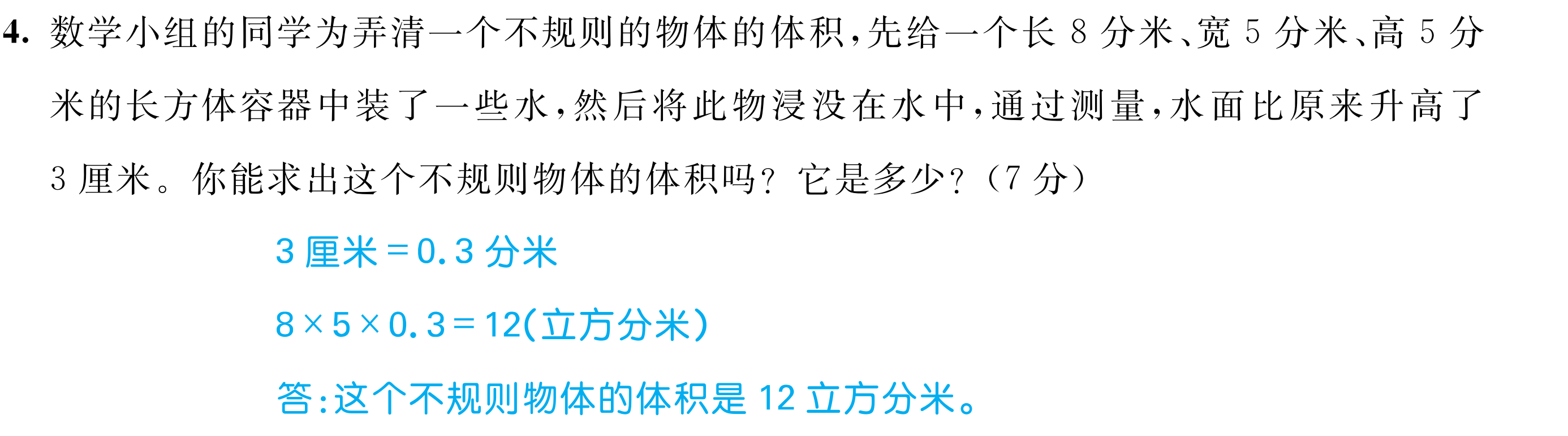 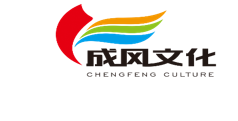 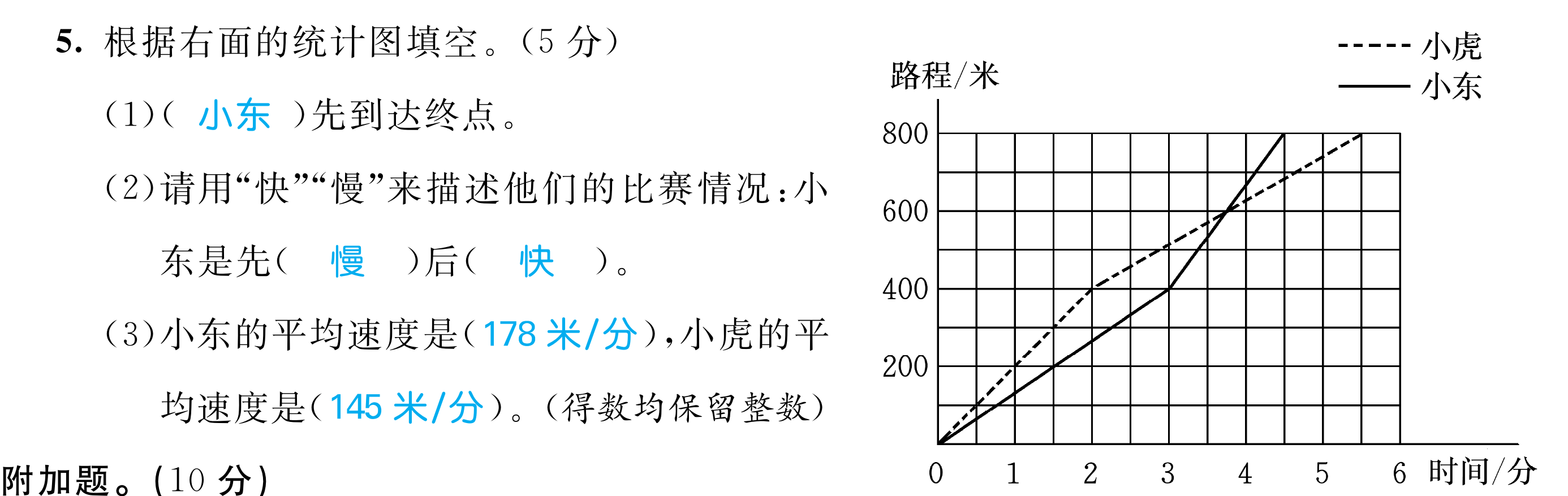 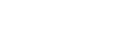 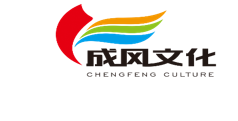 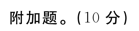 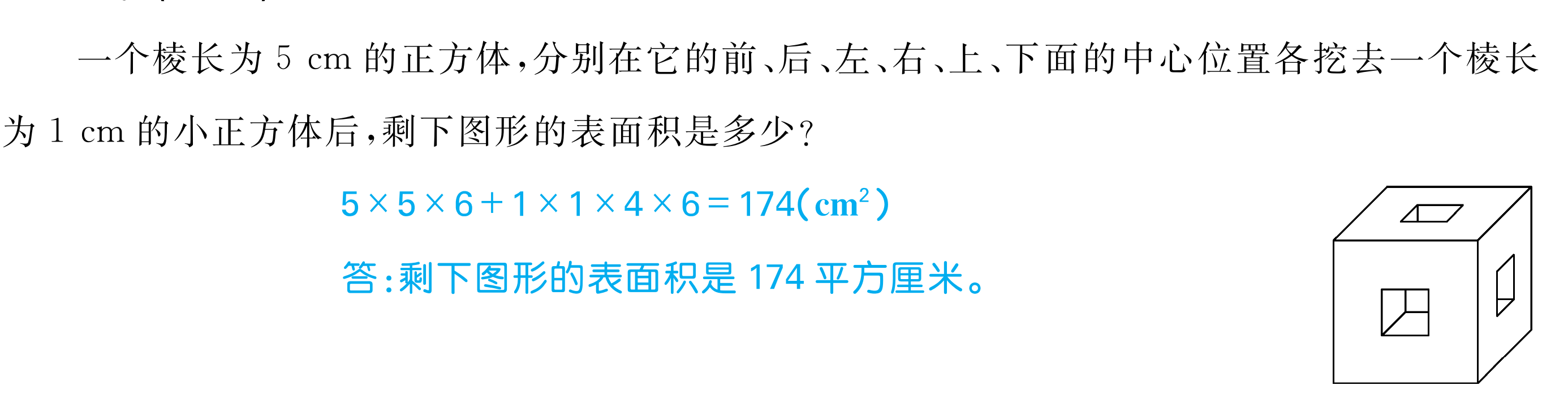 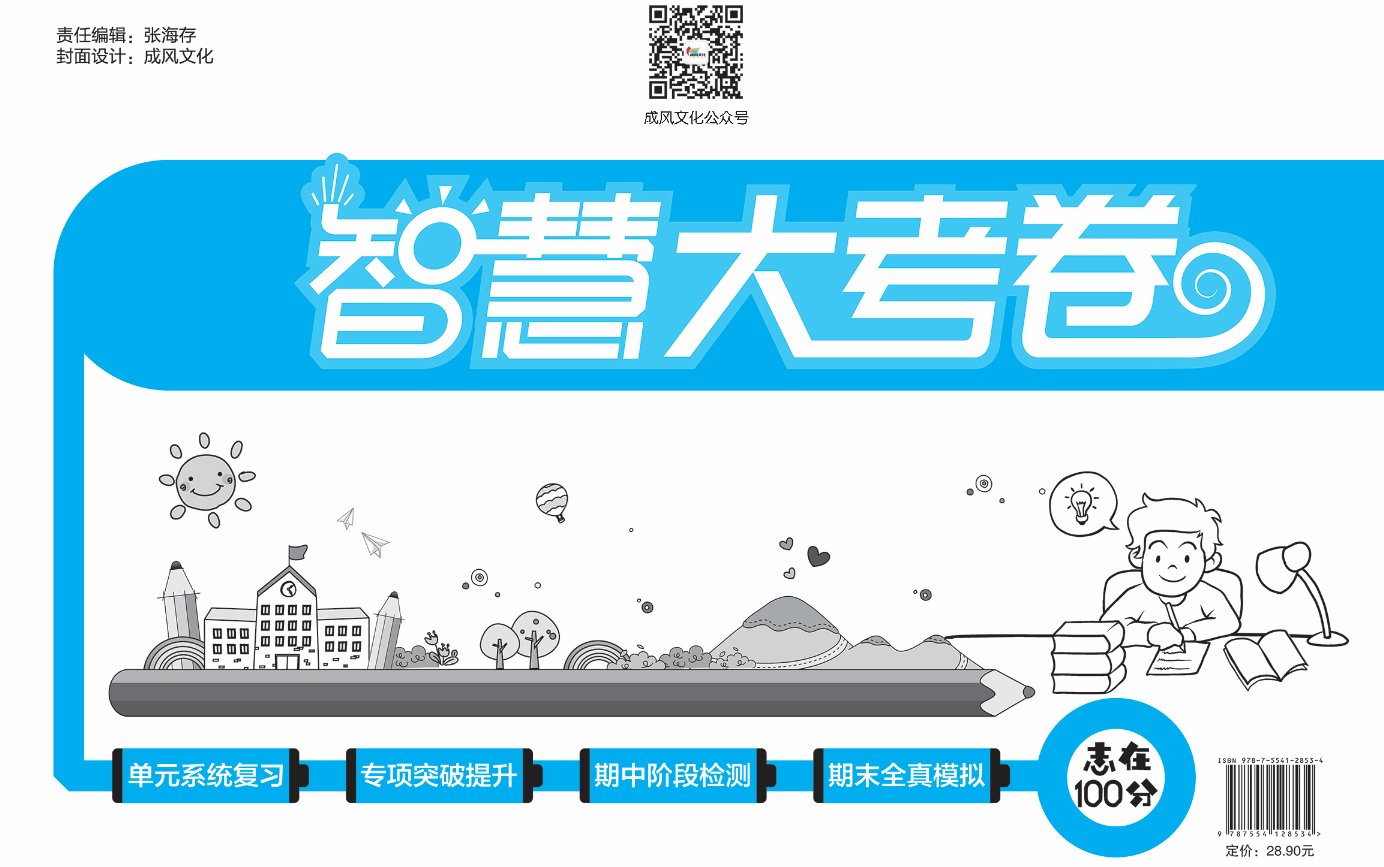